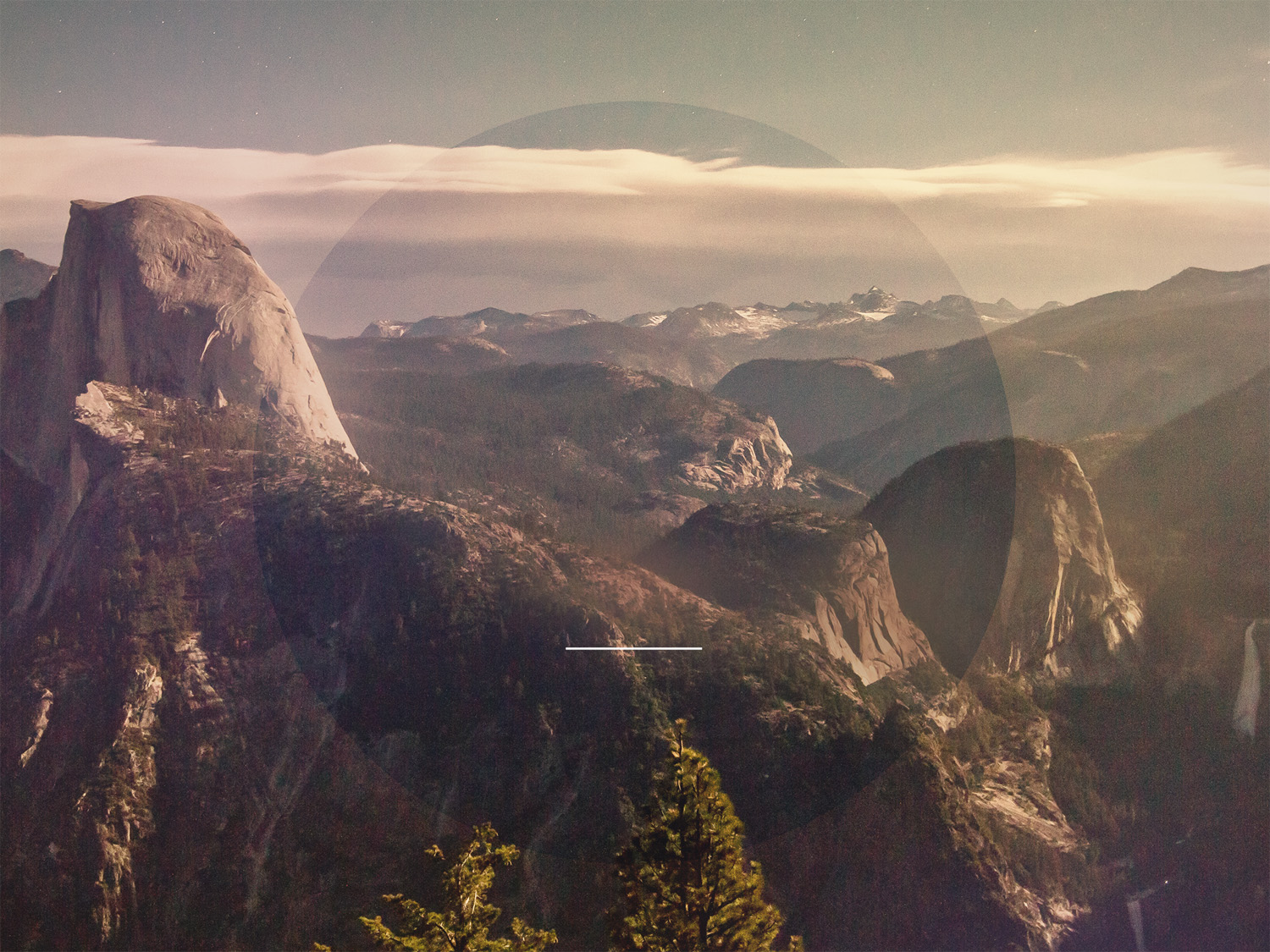 Surrounded by Faithfulness
God & Man In The Psalms
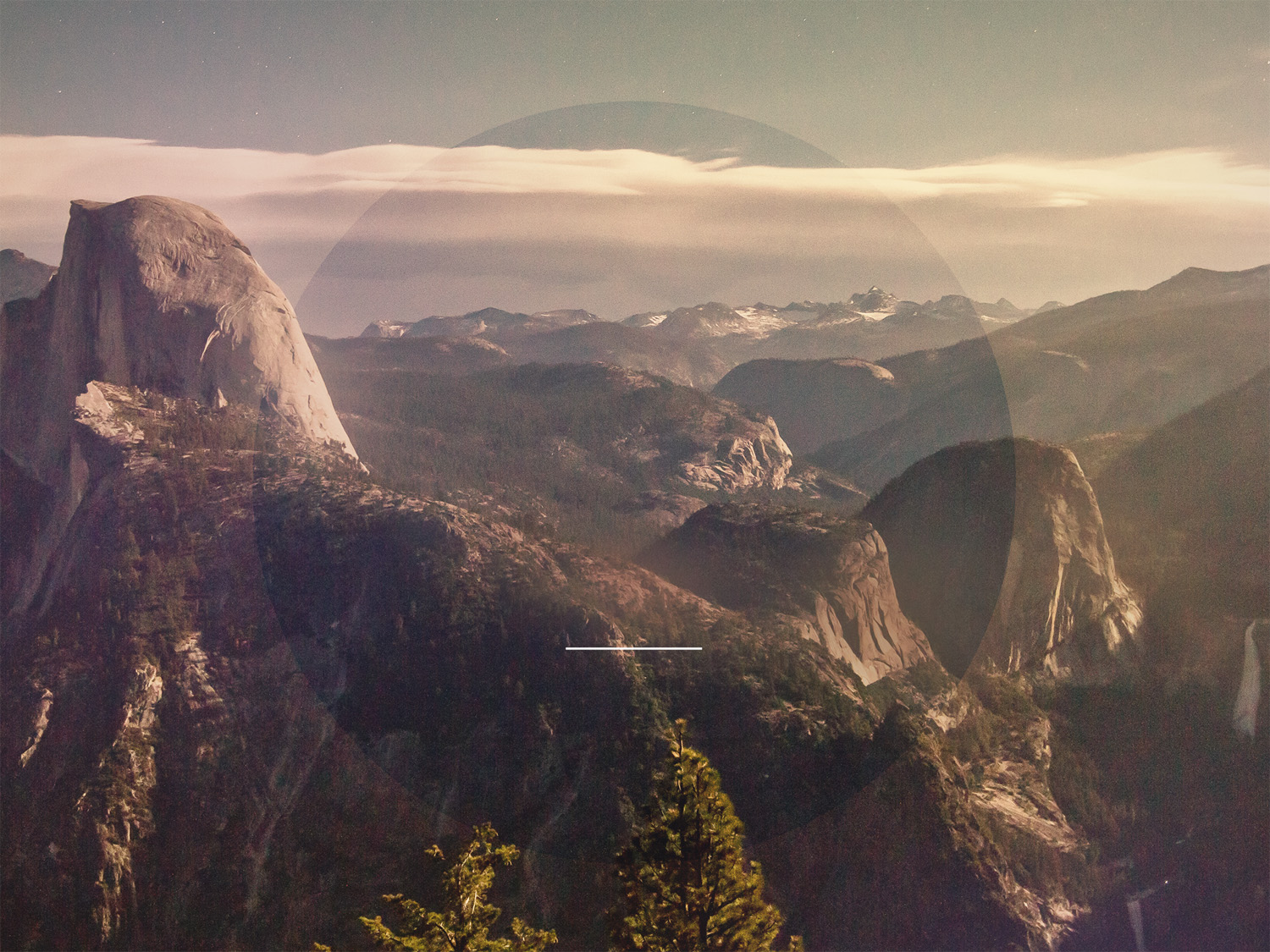 The Draw of the Lord’s House
Psalm 26 - 27
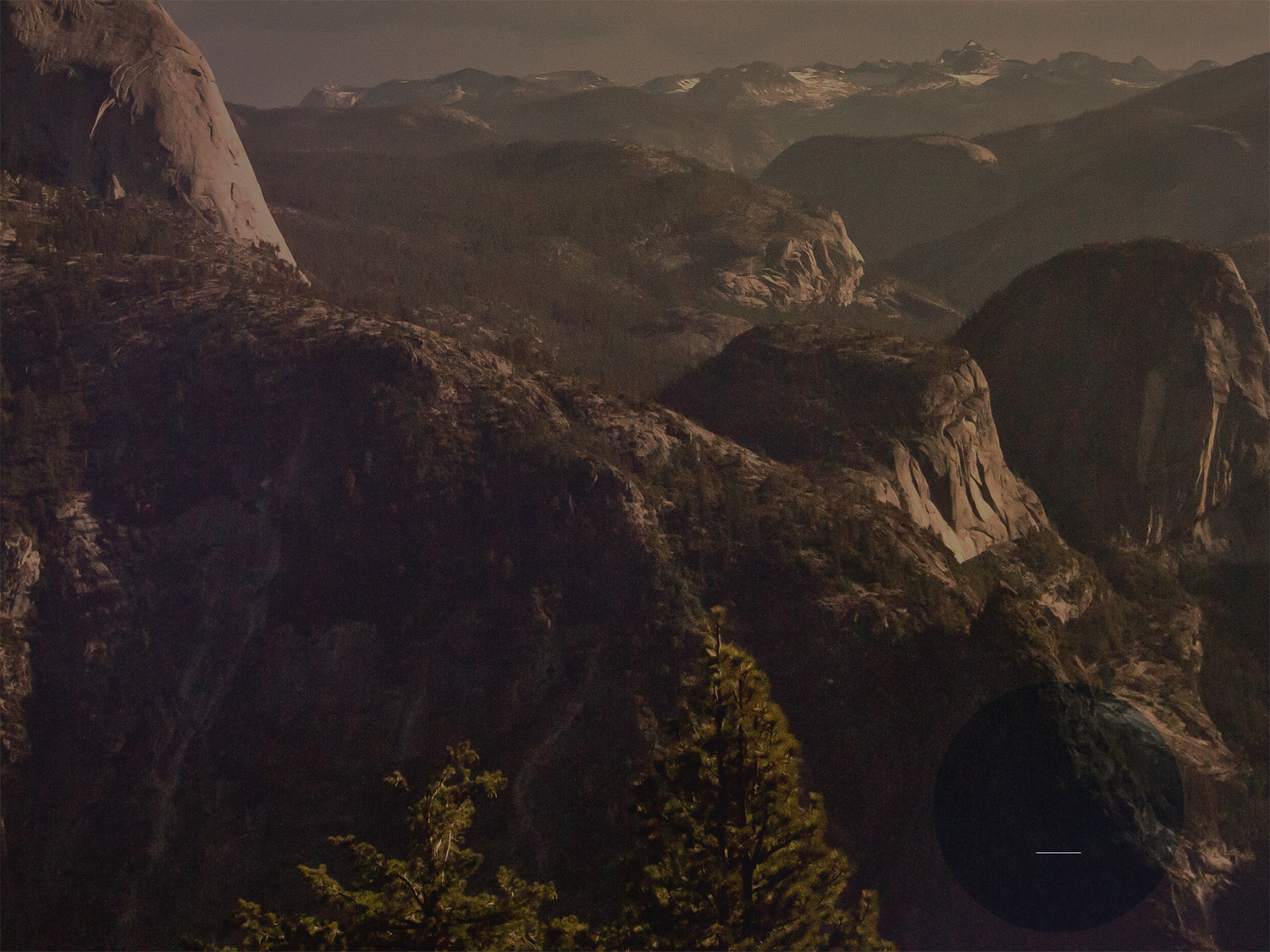 Why David Longed To Be In The Lord’s House…
Because he loved the Lord (26.6-8)
Because there is safety (27.4-6)
Because it offers continuing hope (27.13-14)
The Draw of the Lord’s House
Psalm 26 - 27
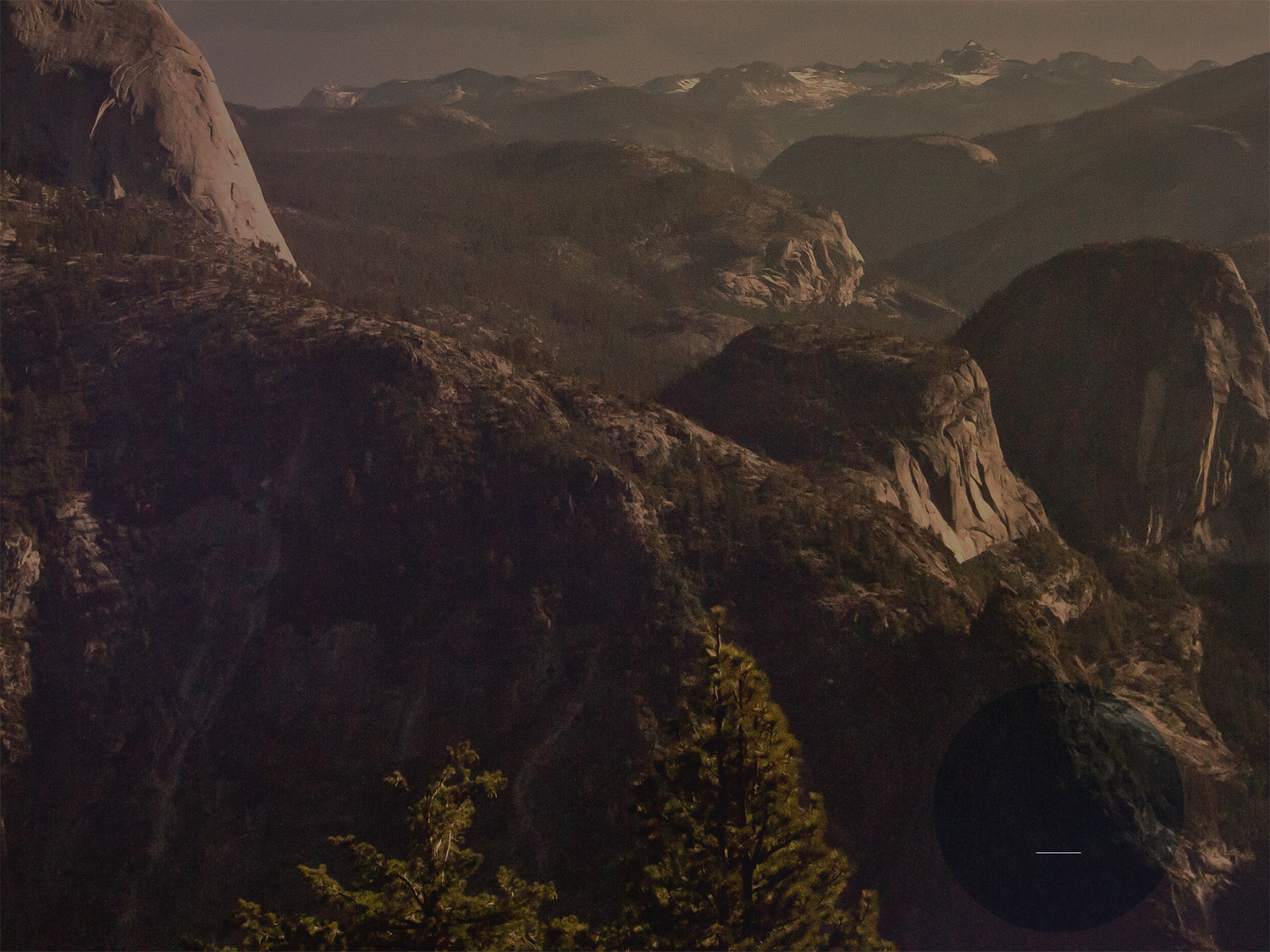 But To Dwell In The Lord’s House…
One must prepare to come before Him (26.1-7)
One must be fit to remain in the Lord’s house (26.9-12)
The Draw of the Lord’s House
Psalm 26 - 27